DMA implementation for MBU
Bin Yang

BPM/IBFB Collaboration Workshop 11.12.2019
Current limitation by DMA transfer
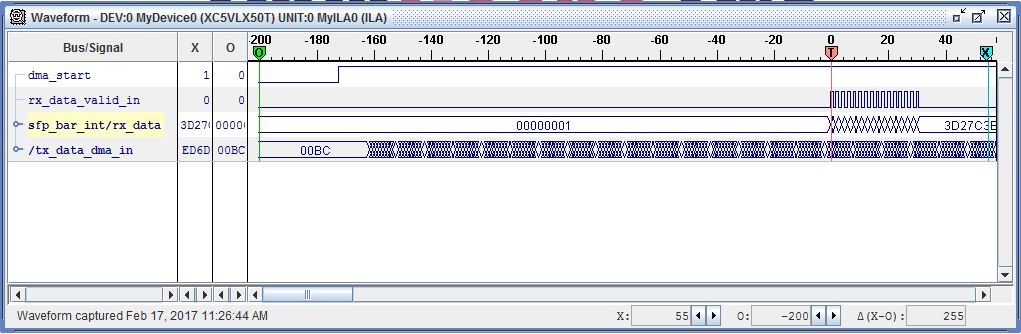 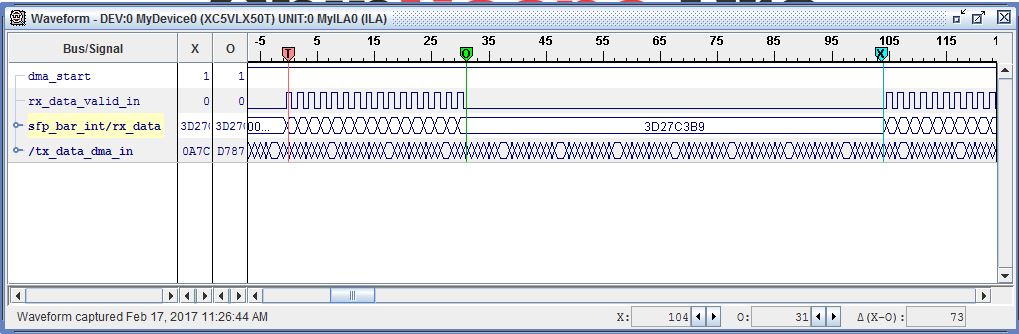 Proposal 1: modify on MBU
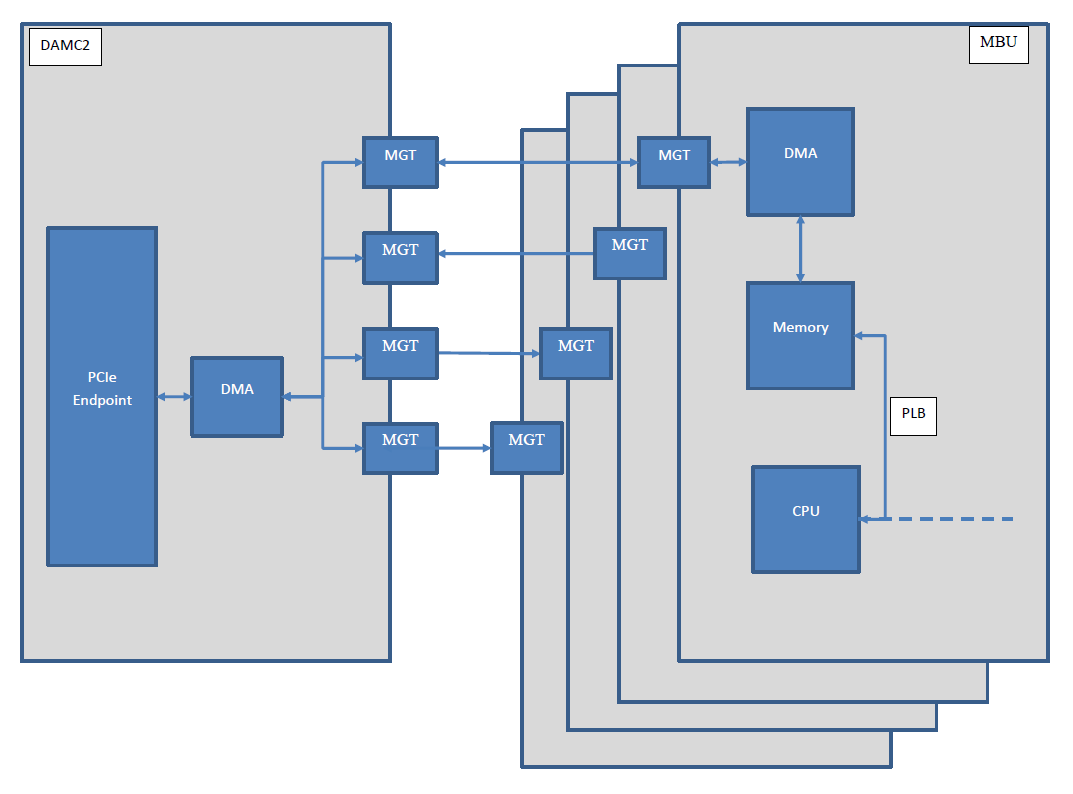 Proposal 2: modify on DAMC2 and MBU
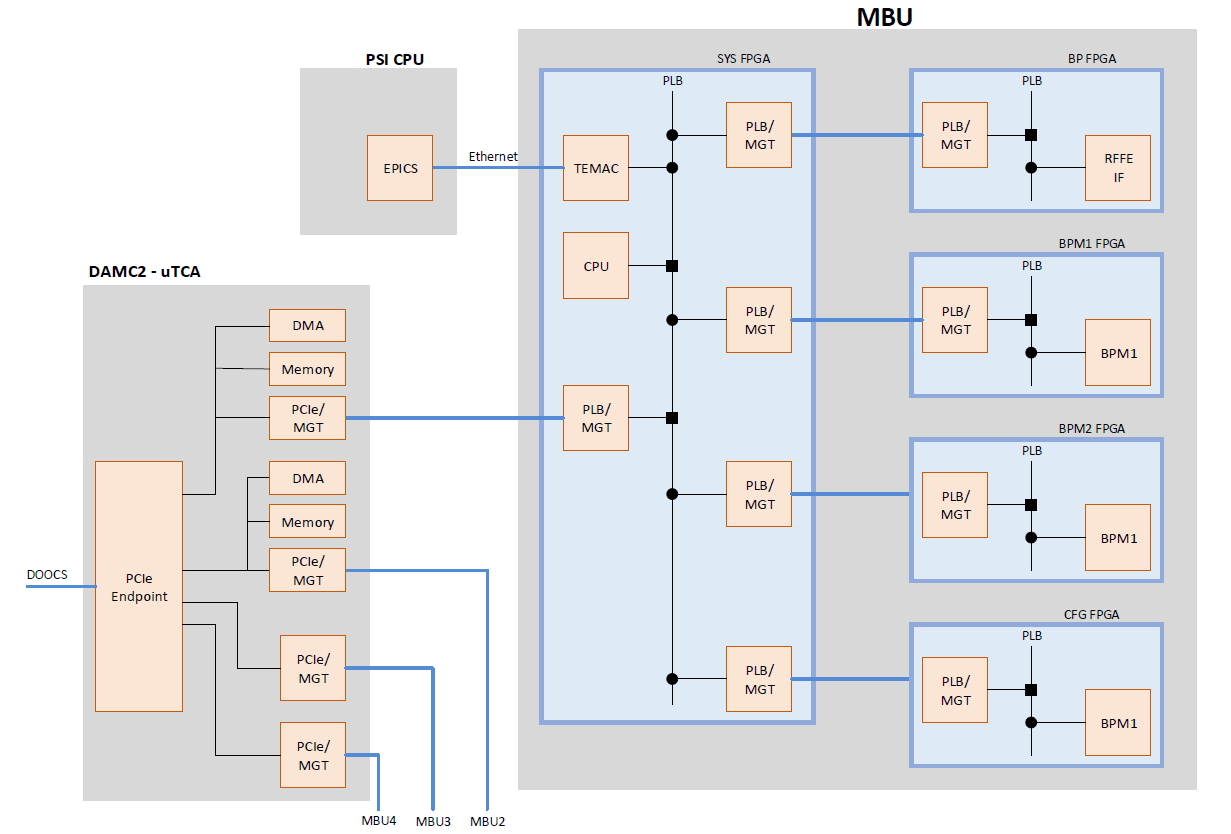 Detail for the implementation
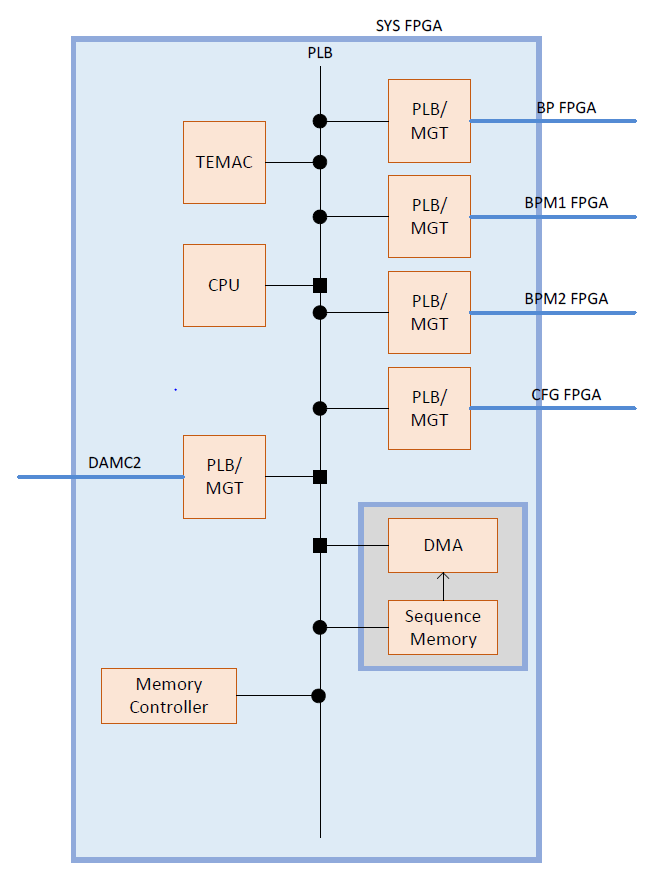